Действия с натуральными числами
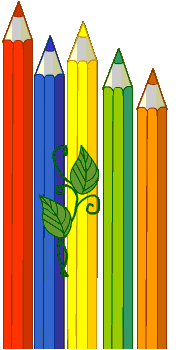 5 класс
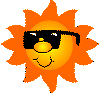 Решаем устно !
1.5865кг ≈      т
2. 4490м ≈        км
3.  359см ≈     дм
     359см ≈      м
Бабушка хотела купить 4кг 400 г огурцов, 2кг 500г помидор, 
   3кг 600г картофеля  и 1кг200г моркови. А в  сумку входит  лишь    11кг продуктов. А как вы думаете, выдержит такую покупку сумка бабушки? Как это можно быстро просчитать?
Решаем вместе:
Учебник: № 130 (в,д),131(а,в)
Решаем в парах:
  Т-Т № 59(а,б-первое)
Решаем индивидуально:
           № 64(а,б,г,д)
Дополнительно: Учебник № 136
Домашнее задание

Учебник:№ 130(б,г),131(б,г)

Т-Т: № 59(закончить),64(в,е)
Умножение натуральных чисел
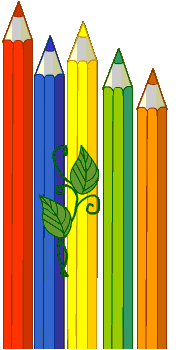 5 класс
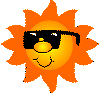 Работаем самостоятельно!
Учебник, стр.48, до деления чисел
Ответить на вопросы:
1.Что означает действие умножения?
2.Как называются числа при умножении?
3.Сформулируйте свойства умножения натуральных чисел  на единицу и нуль. Проиллюстрируйте их с помощью примеров.
4.Как записываются множители при выполнении умножения в столбик?
4+4+4+4+4+4=
                           = 4* 6 =24                       
3+3+3+3=
                 = 3*4 =12

5+5+5+5+5+5=
                          = 5*6 =30
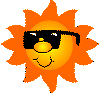 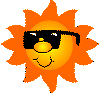 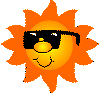 Найди ошибку в записи:
   х261      х2610       х261 
      60            36        36__
Закончи умножение: 
  х256         х135          х3127
      28         105            1002
  +2048        +675            +6254  
   512        135__       3127___
  7168       14175       3133254
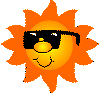 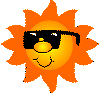 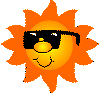 Расшифруйте значение произведения!
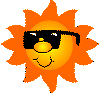 1).  3367* 53=  178451,КОЛПАК
2).  2026*76= 153976 , КАРТОН
367*34=   12478, КУПОЛ
4127*111= 458097, ПАЛЬТО
1097*443 = 485971,ПЛАТОК
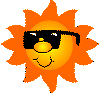 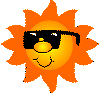 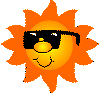 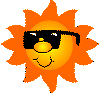 Домашнее задание
Учебник п.10(стр48)
 № 138, 134
Принести задачник-тренажер
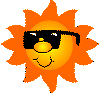 Умножение натуральных чисел
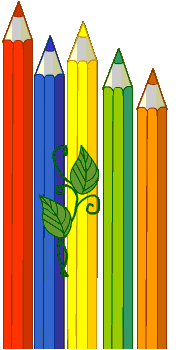 5 класс
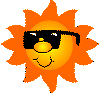 Устная работа
1.Замените сумму произведением:
а)  12 + 12+ 12+ 12+ 12=  12*5      

б)  10+10+10+10 = 10*4

в)  10 + 10 +10 +…10= 10*101
                          101 раз
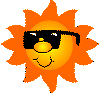 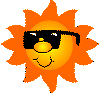 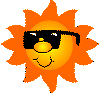 Устная работа

1.Найдите число, которое в 6 раз больше, чем 12.
2.Найти длину, которая в 5 раз длиннее, чем 16см.
3.Найти величину, которая в 2 раза тяжелее, чем 1кг200г
Решите задачу.
Можно ли унести купленный товар
 в сумке, выдерживающей не более 2кг?
Решаем в классе:

Учебник  п.10 (стр 48),
 № 146(б,г), 147(б,г)
Можно ли утверждать, что в каком-то задании сделана ошибка?

1)   512 * 26 = 13312
2)  34 * 317  = 10771
3)  623 * 18  = 12214
4)  405 *  25 = 10120
Проверяем свои умения!

Задачник: стр.11 №№59-61 (а,в)
Домашнее задание
Учебник п.10(стр48-49)
 № 146(а,в),147(а,в) 
Задачник: 
  № 59-61(б,г), 36
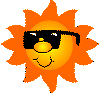 Деление натуральных чисел
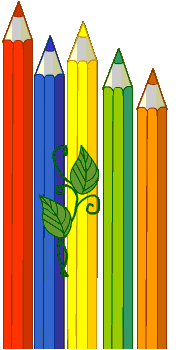 5 класс
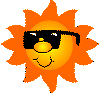 Деление натуральных чисел
1.Что значит разделить число а на число в?
    а : в = с, если в*с =а
2.Компоненты действия деления

3.Свойства деления в буквах.
 а :1 = а,  а:а =1, 0:а =0,  а:0
:
делимое
делитель
=
*
частное
Алгоритм деления чисел в столбик:
      1024: 4
     2816 : 11
    722240:112
Порядок действий в числовых выражениях(урок 2)
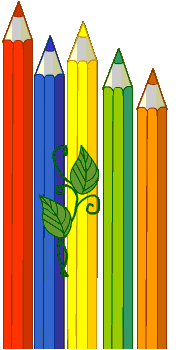 5 класс
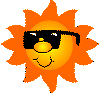 К бабушке я шел, копеечку нашел.
Старушка узнала, захлопотала:
«так-так…на тебе пятак».
Дед от бабы не отстал:
Мой удвоил капитал. 
Как богатеньким я стал,
 растранжирил капитал: 
у киоска «Газвода» воду с газом пил тогда. 
Надувался, пил и пил и копеек 7 пропил.
В пирожковую зашел, 
вдвое больше, чем нашел, прокутил.
Сколько же денег у меня осталось?  (3 коп.)
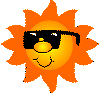 1.Найти а + в, если а = 29,  в= 37
2.Найти а – в , если а = 300, в= 109
3. Как найти неизвестное число:
а)   х + 36 = 74
б)  200- у = 64
в)  560 – с = 236
Вычисли устно и запиши ответ в тетрадь:

((33+5):2 +1)*5 :25  = 4

((30*4 +30):5 -15)*4 +15 = 75

((54 +8):(79-78)-60)*(203-203)=0
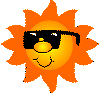 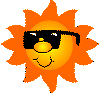 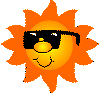 Объясните  ошибки

            567*238 = 139947
         348*258 = 8984
Тетрадь-тренажер № 71

        1) (76-22)*3 = 162
        2) 68 -15*4 = 28
        3)  72: (12-3) =8
        4)   3*(15-13 +25)-14*5 = 11
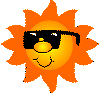 Задачник № 105
а) 11*11-30*4 = 1
в) 50 –(4*12 -18) =20

б) (138+60:2) -150 =18
г) 15+10*(120 -70)=515
Порядок действий в числовых выражениях
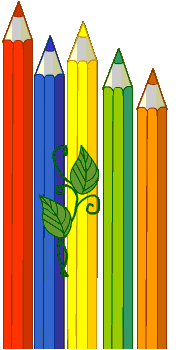 5 класс
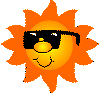 1.В каком случае указан правильный порядок действий?
            1             2                3        4
 1)400  - (18+ 705 : 15)*4     
                         4             1            2           3
 2) 400  - (18+ 705 : 15)*4
                    3             1                2            4
3) 400  - (18+ 705 : 15)*4
                   4              2                1           3
4) 400  - (18+ 705 : 15)*4
ТТ№ 70
 1 вариант
а)  7*4-9=29 -9 = 19
     8+13*5 = 8+65  = 73
    100-9*9 = 100-81 =19
2 вариант
б) 36:12 +12 = 3+12=15
    42:6 - 4 = 7 - 4 =3
     17 + 45:9 = 17+5 =22
     56 – 36:2 = 56 -18 = 38
ТТ № 71
(76 -22)*3  =162 
68 –15*4 =28
72: (12 - 3)  =8
3*(15-13 +25)- 14*5 = 11
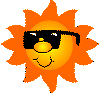 1.Задачник № 105(а,в)
  а) (11*11) –(30*4)= 
 = 11*11-30*4=121-120=1
  в) 50-((4*12) -18)= 
  = 50 – (4*12 -18)=50- 30=20
№ 107(а,г)

а)  108:3 + 25*12  =
                              = 36 +300 = 336
г)  680 : ( 97 -57) =
                               = 680 : 40 =  17
№ 104 (а,в)
         2         1             4         3
а)136*(668-588) – 404*25 =
   1) 668-588 =80        2) 136*80=10880
   3)404*25=10100       4) 10880 -10100 =780
                     4           1       3              2
г) 6010 –(130*52 -68890:83) =
   1)130*52= 6760        2)68890:83 =830
   3) 6760 -830 =5930    4) 6010 – 5930 = 80
Порядок действий в числовых выражениях
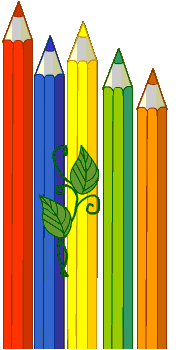 5 класс
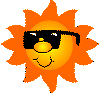 Проверка домашнего задания
№105 
б) (138+(60:2))-150 = 
   =(138+60:2)- 150 = 168-150=18 
 г) 15 + (10*(120-70))= 
     =15 + 10*(120-70)=
     =15+10*50 =15+500 = 515
№ 107
 б) 670 –(195+76)= 670 -  271=399


 в)( 38+22)*(132 -52)=60*80=4800
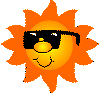 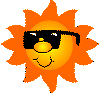 № 104 (б)
          1      3           2       4
 1540:11 + 1890 :9 +982 =1332
1)1540:11=140
2) 1890:9=210
3)140+ 210=350
4)350+982=1332